November 1, 2017: Channel Partners 
Connection Call
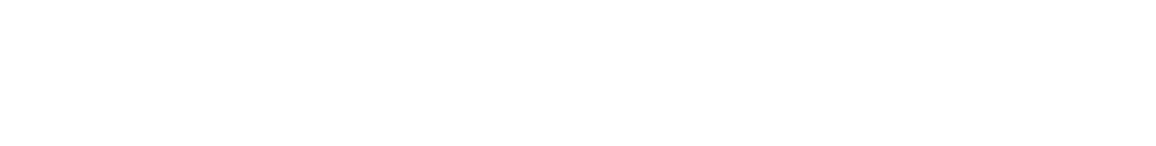 agenda
Intro/Review: MDNA Cloud Vision
Client Conversation: Imagine IT 
MDNA Cloud App 
Channel Partner Profile: Foster Ave
Questions
OVERVIEW
A software tool that measures culture and employee engagement.
Also the foundation for Brand Culture work.
Build your culture to build your brand.
Vision
Change how people work (view their work).
Employees
Change their work experience.
Employers 
Help to create an experience such that employees motivate themselves.
Drive results.
PRODUCTS AND SERVICES
2-Part Assessment
Intrinsic Motivation of Employees
6 Dimensions of Culture
5 Dimensions of Employee Engagement
App 
Certification
Client conversations
Imagine ITwww.imagineiti.com
App
Problems It Solves
Many organizations are stuck.
How can employee engagement truly accomplish business results? 
There isn’t alignment. 
External Sales to Internal Operations
Fear of too much employee focus. 
Fear of only bottom line thinking
You can have your cake and eat it too.
Solution! MDNA Cloud app
www.mdna.cloud/app
Channel Partner Profile
Foster Avenuewww.fosteravemarketing.com
next call
Thank you!
Solution! MDNA Cloud app
Connects and engages employees.
Aligns their intrinsic motivations to reach business goals.
How to create experiences (run meetings) to make this happen.
www.mdna.cloud/app